University of Diyala
College of Engineering
Material Engineering Dep
Class: 4 Class
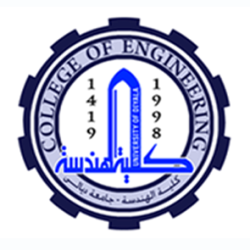 Leature-8
الهندسة الصناعية
م/ تخطيط وجدولة أعمال الصيانة والمخزون
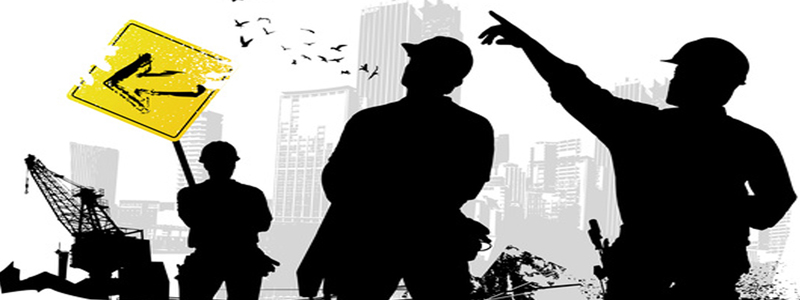 مدرس المادة
أ.م.د. مزهر طه محمد
يهدف تخطيط وجدولة أعمال الصيانة إلى الاستفادة القصوى من الإمكانيات المتاحة من معدات وماكينات وساعات عمل ، وذلك عن طريق تخفيض الأعطال والمحافظة على مستوى من الأداء العالى للمعدات والماكينات ، والذى يسمح لها بالقيام بوظائفها الإنتاجية والتشغيلية . ولذلك تقوم أقسام التشغيل والخدمات للصيانة بأداء مهامها بعدة أساليب ، منها ما هو مخطط ، ومنها ما هو غير مخطط . وبغض النظر عن أسلوب طلب هذه الخدمة ( أوامر التشغيل ) من أقسام الصيانة ، فإن أعمال الصيانة تحتاج إلى وضع نظام لتخطيط أعمالها.
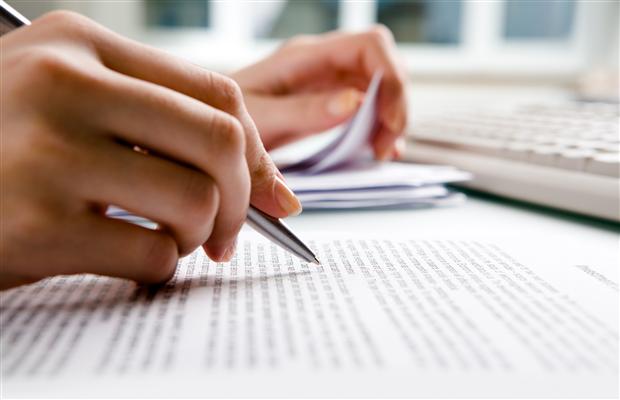 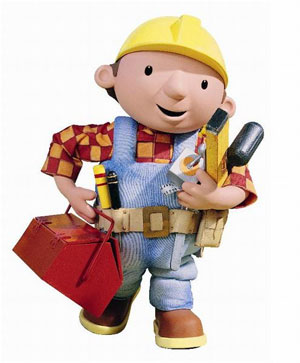 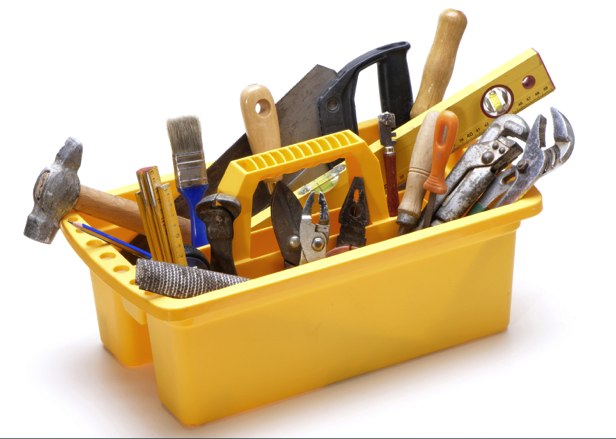 ويؤثر فى هذا التخطيط مجموعة من العوامل مثل :
أولوية تنفيذ أوامر التشغيل .
توافر الموارد والأجزاء اللازمة للصيانة .
توافر المعدات والماكينات والقوى العاملة .
 وذلك بالإضافة إلى مواقع تنفيذ الصيانة . 

    ويجب أن يتوافر لدى المسئولين عن أعمال التخطيط للصيانة ، المعرفة التامة و الإمكانيات المتاحة فى الأقسام المختلفة ، لما فى ذلك من تأثير على وضع خطة صيانة قابلة للتنفيذ . ويبدأ عمل المخطط عند استلام أمر التشغيل ، وذلك بتحديد طرق العمل التى يحتاجها أمر التشغيل والاحتياجات الأخرى لعملية الصيانة ، مثل العمال ، والمواد الخام ، والمعدات ... الخ ، وأخيراً تحديد الوقت اللازم للتنفيذ .
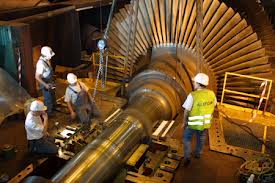 وتعنى الجدولة الزمنية : وضع التسلسل المنطقى لإنجاز أوامر التشغيل خلال فترة زمنية معينة ، ويجب أن يؤخذ فى الاعتبار عند وضع الأولوية فى أوامر التشغيل ، مدى توافر الماكينات والمعـــــدات ، وكذلك المواد الخام ، والقوى العاملة اللازمة ، وذلك مع أهمية مراعاة استخدام الأسلوب العلمى فى مراقبة المخزون من هذه المستلزمات .
البلاغ عن عطل من المستخدم للماكنة رقم (1)
انهاء امر العمل
وحدة استقبال البلاغات
تم الاصلاح
وحدة استلام و تمرير امر العمل
تكليف فريق الصيانة المختص
نعم
اصدار امر عمل
كلا
تم الاصلاح
الاستعانة بخبرات تخصصية
انهاء امر العمل
تتعدد أنواع تخطيط وجدولة أعمال الصيانة ، وفقاً لطول الفترة الزمنية المراد التخطيط والجدولة لها . ويمكن 
تقسيم أنواع التخطيط والجدولة الزمنية إلى الأنواع الثلاثة الآتية ، وهى الأكثر شيوعاً فى التطبيق : 

أولاً – التخطيط والجدولة المتطورة .
ثانياً – التخطيط والجدولة طويلة الأجل .
ثالثاً – التخطيط والجدولة قصيرة الأجل .
البدء في عملية الصيانة
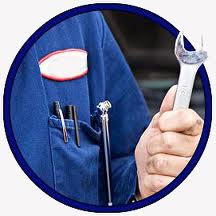 المشكلة
مخطط الانتاج
المعلومات التقنية
خطة الصيانة
منسق الانتاج
التحسن الدائم
تدرج عمليات الصيانة
تحليل النتائج
تخزين النتائج
منسق الانتاج
ويمكن لمهندس الصيانة تقسيم هذه الخطط إلى أربعة أنواع ، وذلك بإضافة التخطيط والجدولة متوسطة الأجل إلى الأنواع الثلاثة السابق ذكرها . وقد يكتفى فى عمليات التخطيط بثلاثة أنواع فقط هى :
1- التخطيط المتواصل .
2- والتخطيط والجدولة طويلة الأجل .
3- والتخطيط والجدولة قصيرة الأجل .
ويعتمد التقسيم أساساً على حجم أعمال الصيانة ، ومدى توافر البيانات الخاصة بالمعدات والماكينات والوحدات التى تحتاج للصيانة ، بالإضافة إلى توافر البيانات الكاملة عن الإمكانيات المتاحة بأقسام الصيانة والطرق المستخدمة فى التخطيط والجدولة . وقد يستخدم المصنع الحاسب الآلى فى جدولة أعمال الصيانة بأنواعها الثلاثة  وهي كما يلي :-
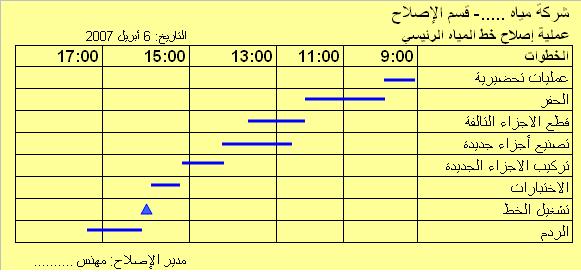 أولاً – التخطيط والجدولة المتطورة : 

1- التخطيط المتواصل :

توضع الخطط المتطورة على أساس بحث وتقدير الاحتياجات المستقبلية ،وتشتمل الخطة المتواصلة على ما يلى :
أ-  مجال ووظيفة القسم ، مثل تنفيذ الخطط المتفق عليها والتعليمات العامة ...الخ
ب- الخطة التنظيمية ، وتتضمن مجال ووظيفة المجموعات المختلفة وكذلك العاملين بكل مجموعة .
جـ- الموقع وحجمه ، والتخطيط ، والمواصفات العامة .
د-  المعدات المستخدمة ، مثل آلات الورش من حيث أعمارها ودرجة صلاحيتها وأدوات القياس المستخدمة .
هـ- الطرق والمسارات المتبعة .
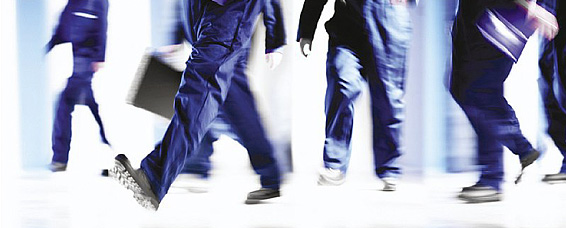 2- التطور العام فى مجال النشاط ، من حيث :

- تطوير الماكينات.
علاقة خطة التطوير بالسياسة العامة للمصنع ، ومدى انعكاسها على المجال الوظيفى للصيانة .


3- الوصف التفصيلى للأعمال الجديدة للقسم ، من حيث :

الموارد المطلوبة من الماكينات والمعدات .
- الموارد المطلوبة من العمالة .
- الطرق والمسارات التى ستتبع .
- الوصف الشامل ، ويتضمن موقف عمليات الصيانة خلال سنوات الخطة .
4- وصف وتحديد العائد من الخطة ، من حيث :

تقييم العائد من عمليات الصيانة حالياً وبصورة مباشرة ، وقد تكون هناك قيمة أخرى للعائد ممثلة فى كفاءة الأداء ، أو الجودة ، أو مستوى الخدمة ، أو توفير المعلومات للوظائف الأخرى ، أو تخفيض زمن العطل فى الانتظار لعمليات الإصلاح .
5- أسلوب تحقيق الأهداف ، من حيث :

أ- تحديد اختصاصات وسلطة ومسئولية كل مجموعة من مجموعات التنفيذ .
ب- وضع خطط تدريب العاملين .
جـ- وضع خطط توفير المعدات اللازمة .
د- وضع خطة التنفيذ وتشمل المدة وتسلسل العمليات .

6- المراجعة : 

يستحسن أن يوضع ملخص للخطوات ( 1 – 5 ) فى مقدمة الخطة ، والواقع أن تنفيذ الخطة يعتبر عملية مستمرة لفترة زمنية طويلة . ولذلك ينبغى مراجعة تنفيذ الخطة بصورة دورية .
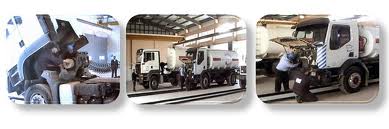 ثانياً – التخطيط طويل الأجل :

يعتمد التخطيط على البيانات ، وكلما كانت البيانات دقيقة وشاملة كلما كان التخطيط سليماً . وتستقى البيانات من السجلات والنماذج ، والنتائج الإحصائية ، وذلك من مصادرها المختلفة ، سواء نشاط الصيانة أو الأنشطة ذات العلاقة ، مثل النشاط الإنتاجى والتسويقى فى مجال شراء المعدات والماكينات .
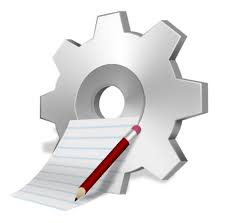 1- تقييم الحالة الفعلية للماكينات والمعدات : 

هناك على الأقل طريقتان للحصول على المعلومات بشأن الحاجة الحقيقية للماكينات والمعدات ، وهما : 
1-  سجل حالة الماكينات والتغييرات التى تطرأ عليها .
2 – المخزون من المعدات .
ويمكن الوقوف على الحالة الحقيقية للمعدات من سجلات التفتيش 
مثل :
- الحالة العامة للأجزاء الظاهرة .
- محاسبة ( أو مساءلة ) العامل المسئول عن الماكينة .
- محاسبة ( أو مساءلة ) مسئول التفتيش .
- مراجعة سجلات تكاليف الصيانة ، وقطع الغيار .
- حساب وقت التوقف للماكينة " Down Time  " للسنة السابقة .
- متابعة الماكينة عند التشغيل .
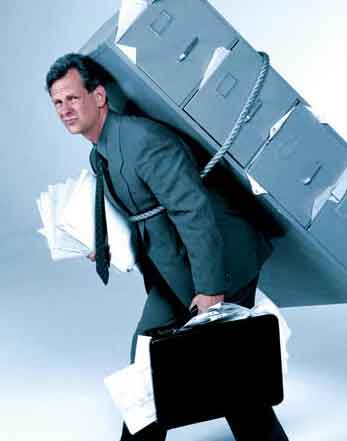 2- درجة الاستفادة : 

أى مدى الاستفادة من الطاقة المتاحة فى العمليات الإنتاجيــــــة ( مقدرة بالساعات ) . فإذا افترضنا أن ماكينة تعمل طوال العام بصفة مستمرة ، وأن ساعات العمل المتاحة هى 8760 ساعة سنوياً . وإذا وجد أن الماكينة عملت فقط لمدة 5000 ساعة سنوياً ، وأن الأعطال الخاصة بالصيانة استغرقت 350 ساعة ، فيمكن تقدير درجة الاستفادة كالآتى :




ويلاحظ أن زيادة درجة الاستفادة ، سوف ترفع بالضرورة تكاليف وزيادة الصيانة ، وكذلك زيادة الوقت المطلوب لها . ومع هذا فإن الخبرة العملية أثبتت أن مضاعفة وقت التشغيل الفعلى ، يؤدى إلى زيادة تكاليف الصيانة فى حدود 30 – 40 % ، وهى أقل بكثير من الزيادة المقابلة فى درجة الاستفادة من الماكينة فى التشغيل .
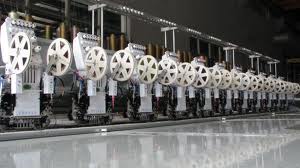 3- معامل التحميل :

يمثل معامل التحميل مؤشراً يبين العلاقة بين معدل التحميل الفعلى ، ومعدل التحميل الأقصى للتشغيل . وكلما كان معامل التحميل عالياً ، كلما زادت إمكانية الإخفاق نتيجة لزيادة التحميل .

4- احتياجات أقسام الإنتاج من المعدات : 

يؤثر التغيير الذى يطرأ على احتياجات أقسام الإنتاج من المعدات والأجزاء الإضافية الملحقة بالماكينة بطريقة مباشرة ، على معدلات التشغيل ودرجة الاستفادة وبالتالى على أعمال الصيانة . كما أن درجة الدقة فى بعض العمليات ( تسامحات أقل ) تستلزم زيادة فى أعباء التفتيش .

5- احتياجات الصيانة من عمليات المعدات المخطط إحلالها:

تؤثر المعدات المخطط استبعادها على أعمال وخطط الصيانة لما لذلك من أثر على الصيانة ، ويستلزم ذلك من مدير الصيانة دراسة حالة الماكينات المخطط استبدالها دراسة دقيقة .

6- المعدات الجديدة : 

إن إضافة معدات جديدة من شأنه أن يزيد من الأعباء الملقاة على عاتق العاملين بالصيانة ، وتبدأ هذه الأعباء غالباً بالتعرف على المعدات الجديدة التى تدخل الإنتاج لأول مرة . إذ أن إهمال التعرف على هذه المعدات وتدريب العاملين على طرق صيانتها ، يسبب متاعباً ليس فقط فى أقسام الصيانة ، بل أيضاً فى أقسام الإنتاج ، ولذلك فإنه من المفيد أن يشترك أخصائى الصيانة فى عمليات التخطيط لشراء المعدات الجديدة كلما أمكن ذلك .
الاجمالي
صيانة وقائية
الاصلاح
1998  1997  1996  1995  1994  1993  1992  1991  1990
أزمنة الصيانة المتوقعة
خطة التنبؤ بالإصلاحات :
يساعد فى التنبؤ بالإصلاحات ، مراجعة البيانات التفصيلية لسجلات تاريخ الصيانة ، وأهم تلك البيانات ما يلى :
- زمن الإصلاح بسبب الإخفاق "Breakdown" .
- زمن الإصلاح بسبب التفتيش ، والإصلاح المخطط .
- زمن الصيانة الوقائية .
- زمن العمرات .
- زمن الإنتاج لهذه الفترة .
ويمكن التعبير عن هذه الخطة بيانياً كما فى الشكل التالى رقم ( 7/1 ) ، ويمثل مجموع الأزمنة السابقة معياراً أساسياً فى عمليات التخطيط للإصلاحات التنبؤية .
ثالثاً : التخطيط قصير الأجل :

بعض أعمال الصيانة لا يمكن التخطيط لها ، ولكن هذه الأعمال تمثل فى غالب الأمر نسبة محدودة من عدد الساعات المتاحة لأعمال الصيانة . وتؤثر هذه الأعمال على الخطط قصيرة المدى ، من حيث الدقــــة . ولذلك فإن هذا النوع من الخطط لابد أن تكون له خاصـــــــــية المرونة .
وهناك أسس عامة يجب أخذها فى الاعتبار عند تخطيط أعمال الصيانة فى المدى القصير ، حيث تشتمل على العمليات الآتية :
- استلام طلب التشغيل .
- تعريف العمل .
- تحليل العمل بالتفصيل .
- تحديد احتياجات العدد وقطع الغيار والمواد .
- تقدير الوقت اللازم لإتمام العمل .
- ترتيب العمليات فى أحسن تسلسل .
- تحديد وقت إتمام كل عملية بالنسبة للعمليات الأخرى .
- تحديد مسئولية إتمام العمل .
- مراجعة الأوقات المجدولة واتخاذ القرارات المناسبة لتلاشى أى مؤثرات تؤدى إلى تعطيل العمل .
ونظراً لأهمية الجدولة الزمنية ، سوف يتم عرضها بالتفصيل . أما الخطوات الأخرى فيمكن فهمها بسهولة ، وذلك بالرجوع إلى إحدى مراجع تخطيط الإنتاج .